Welcome to Otis
www.otis.com
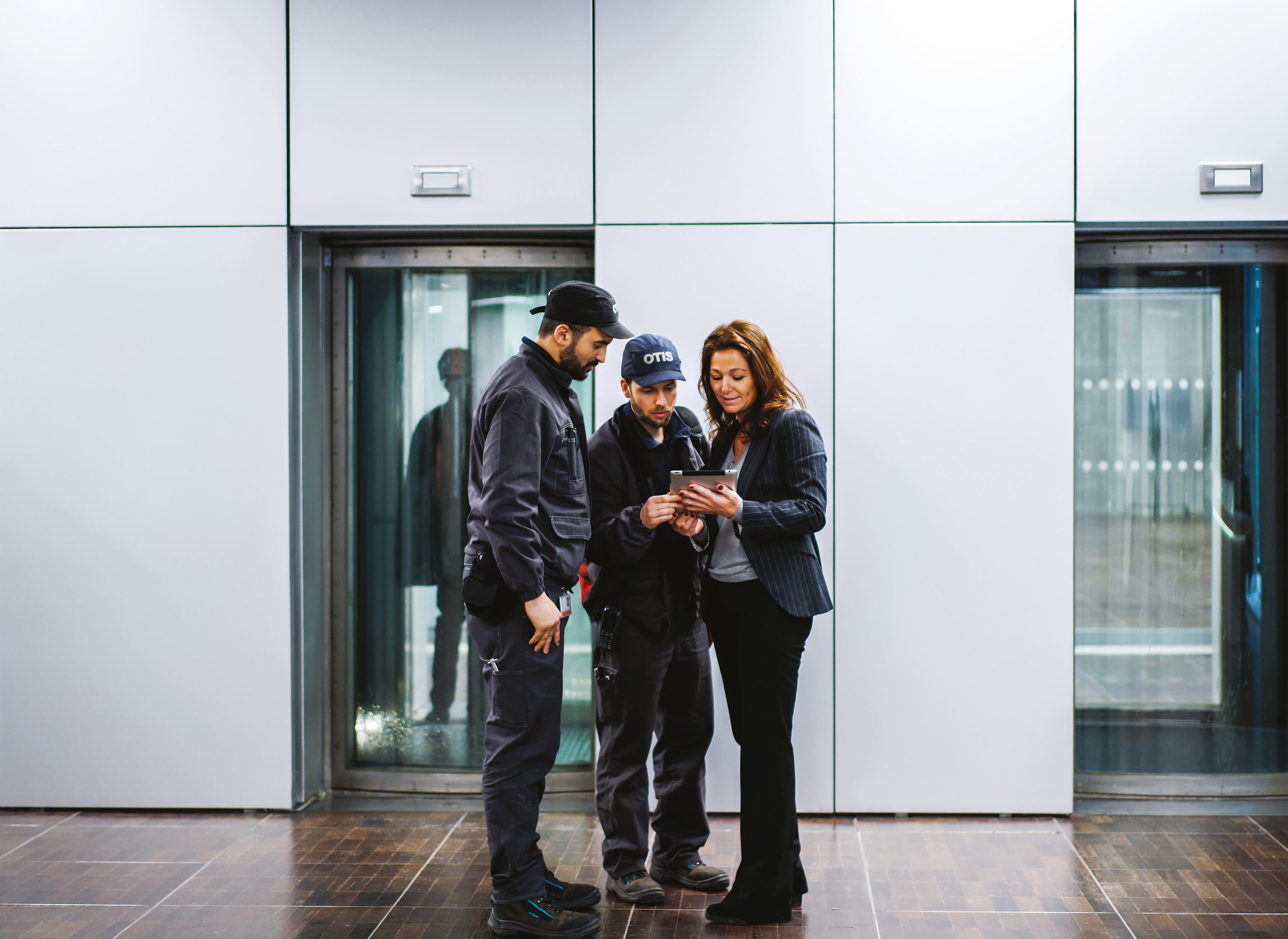 Warranty Manual Contents
Warranty  Manual Contents
OTISLINE®Warranty Coverage  Elevator Key Switches  Special Emergency Service  REMeService
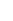 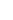 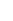 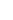 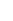 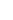 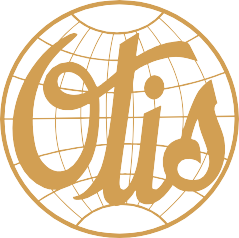 01
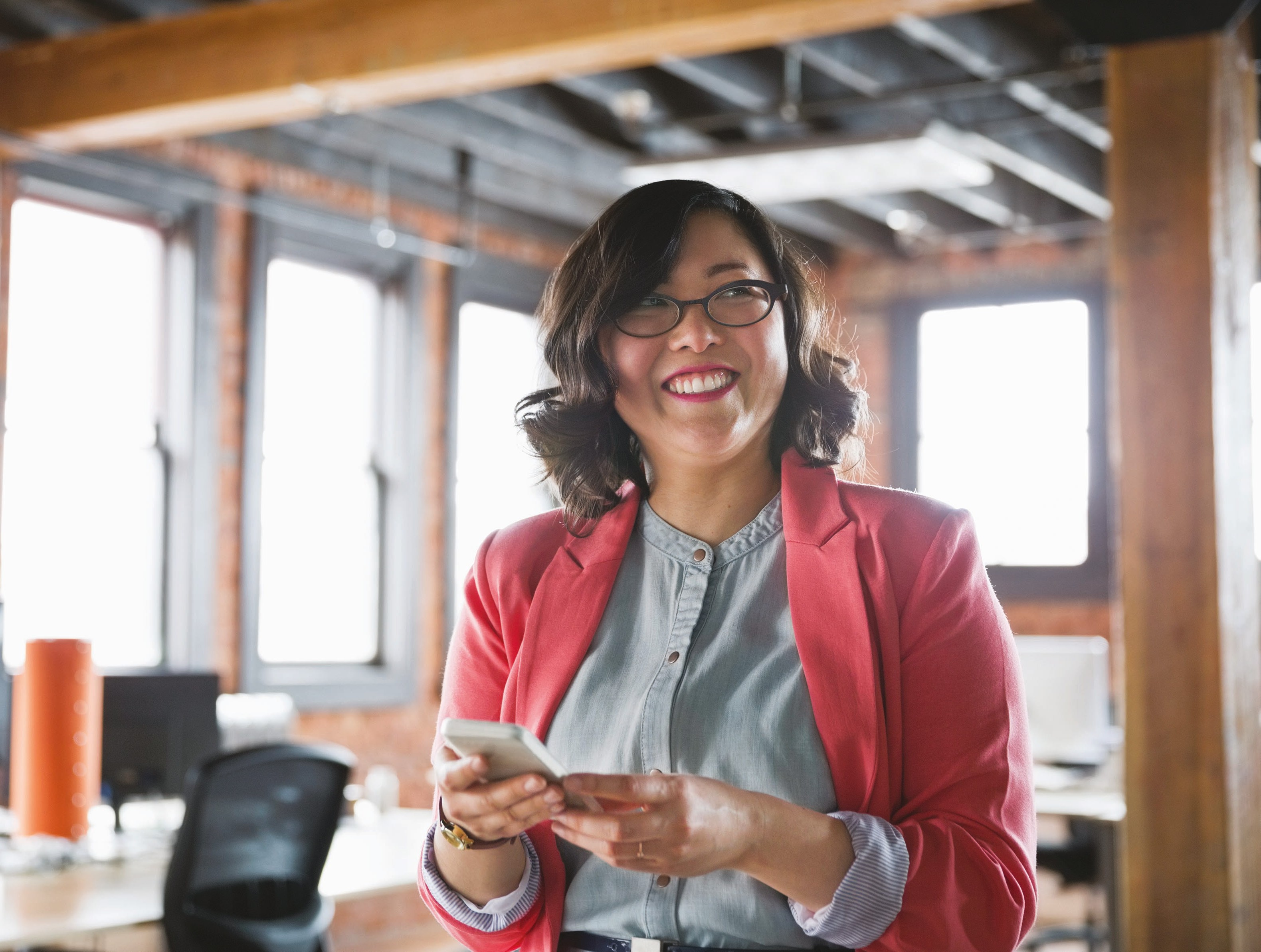 OTISLINE
CONTACT US
SMART TECHNOLOGY
Your Otis mechanic is in constant  communication with OTISLINE via  smartphone technology. As a result,  we can respond to your call quickly.
Otis eService App
iPhone, Android &  Windows
To Download:
OTISLINE®
HOW TO PLACE  A SERVICE CALL
Search "Otis eService"  in the application  marketplace and  download accordingly.
OTISLINE EMPLOYEES
Work directly for Otis
Serve as your personal customer advocate  Are experts in the elevator industry
Log all calls for our e-Service portal  Provide 24 hour support, 365 days a year
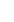 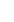 By Phone:
English: (800) 233-6847
French: (800) 238-6847
Spanish: (800) 872-6847
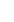 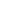 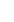 SERVICE CALL HISTORY
OTISLINE logs all service calls, which will  appear in the online Customer portal and  recent activity in both the Customer portal  and Mobile app. You can refer to these  valuable records of activity at any time.
OTISLINE™ CUSTOMER  CARE CENTER
CONTACTING OTISLINE
Easily contact OTISLINE using the  customer portal, mobile app, or by phone.
Within minutes, a customer service  representative can have a mechanic on the  way to your building. Our service  professionals provide support 24 hours a  day 365 days per year to ensure you  receive a prompt, professional response.
Please have your Building ID number  ready and be prepared to provide a brief  description of the problem.
02
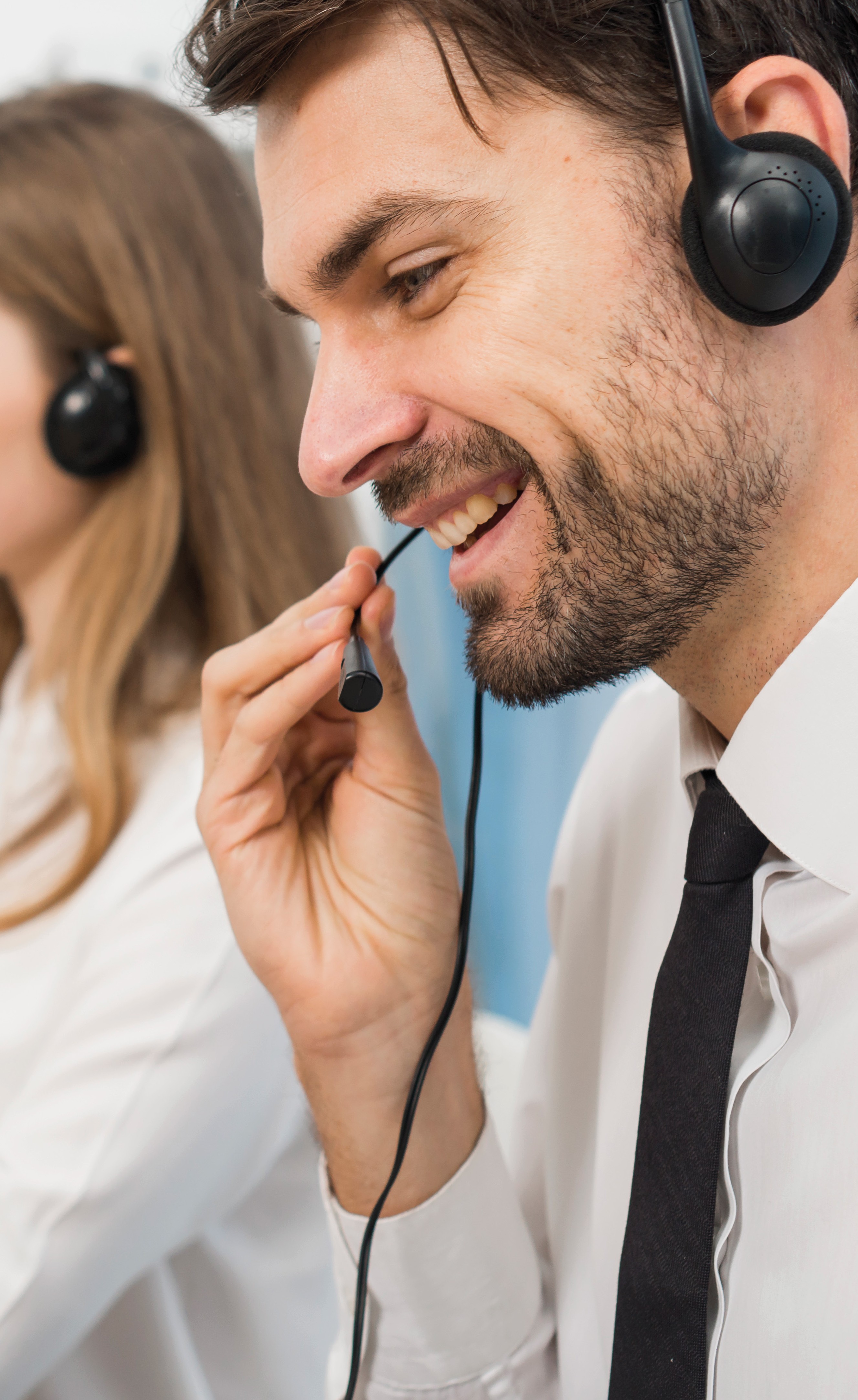 OTISLINE
SERVICE TIPS
A QUALITY-DRIVEN, CUSTOMER-FOCUSED CARE  CENTER OFFERING EXCEPTIONAL SERVICE
If the elevator is not working properly, check the  items listed below before you contact Otis for  service. It could save you the cost of a service call  and shorten the time your elevator is out of service.
OTISLINE IN AN EMERGENCY
As part of our service to you as a maintenance  customer, your Otis mechanic will program  your elevator emergency telephone so it can  be used to call OTISLINE automatically in  emergency situations, in adherence to ADA  guidelines.
Are there any objects lodged in the door sills?Are there smudges on the door detectorlenses?Is the RUN/STOP switch on STOP?
Is the elevator in Independent Service mode?
 Is the elevator receiving power?
This is a cost savings to you since no
third-party service provider is necessary. Our  professional customer service representatives  are trained to respond to both service-related  and emergency calls.
Hydraulic elevators:
In cold weather conditions, run the  elevator up and down several  times to warm the oil for optimal  performance.
OTISLINE STATISTICS
Average call wait time:  9 seconds
If an elevator is operating in an unsafe  manner, the car should be taken out of  service and should not be serviced by  anyone who is not a trained elevator  professional.
Average time to restore service: 2.5  hours
Annual number of calls:
1.2 million
03
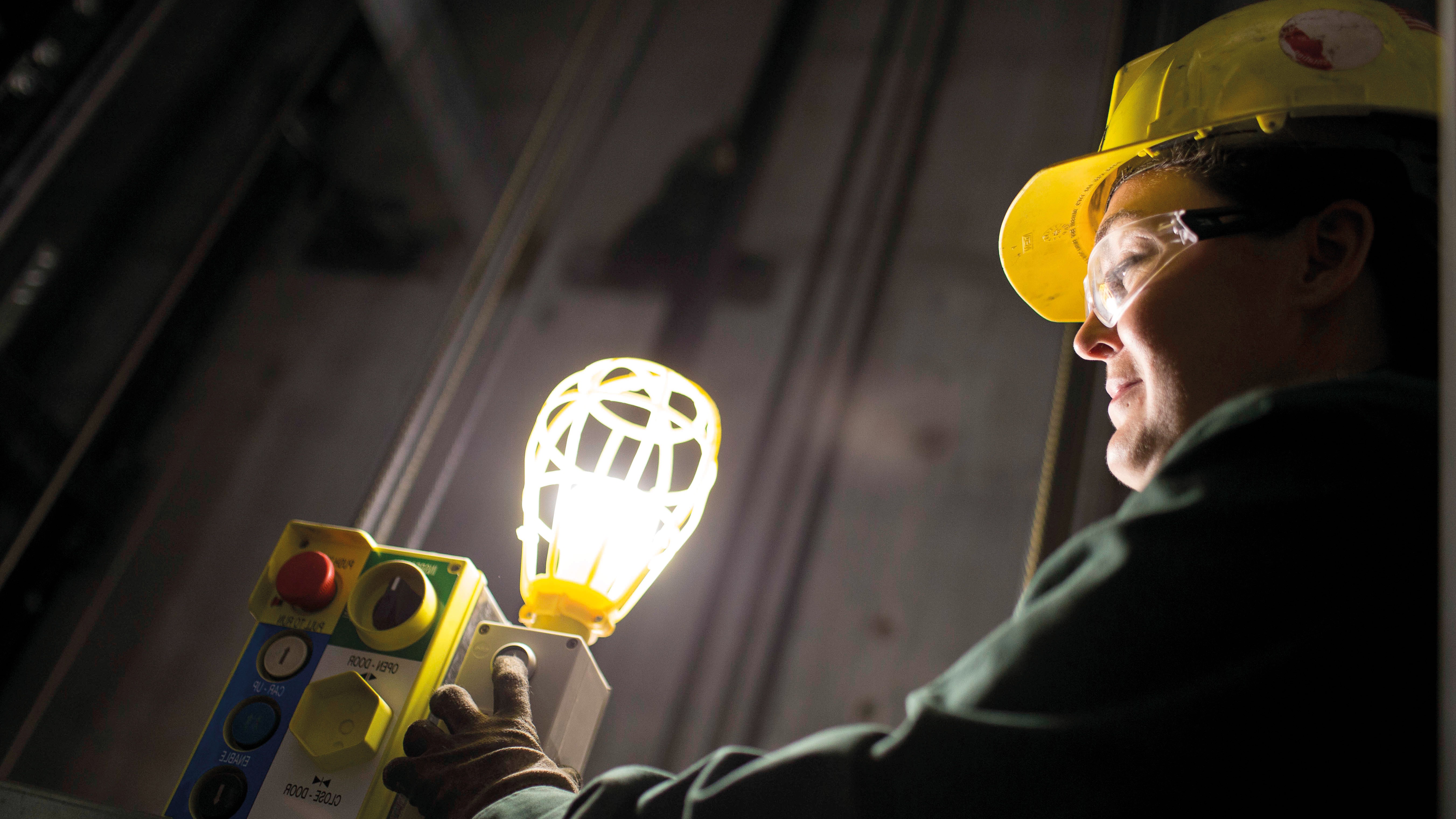 Warranty coverage
Warranty coverage
NEW INSTALLATION DETAILS
Your New Installation Service (NIS)  Period Coverage
During this period, an Otis Maintenance Examiner will  be assigned to your building and will regularly  examine, lubricate, and adjust your equipment.
This will ensure its safety, dependability, and peak  performance. The warranty period offers
the following:
Repair and Replacement of Components
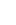 With the NIS period, all replacement items, relating  to the normal operation of the equipment, including  major components, and labor are included. We  warrant that only Otis-approved components will be  used in carrying out repairs. All repairs will be  carried out during Otis Working Hours.
Any minor repairs that are required as a result of  normal use will be undertaken at the time  maintenance is performed. Major repairs will be  planned and carried out by specialist Otis engineers  or subcontractors at agreed times.
04
Elevator key switches
Elevator key switches
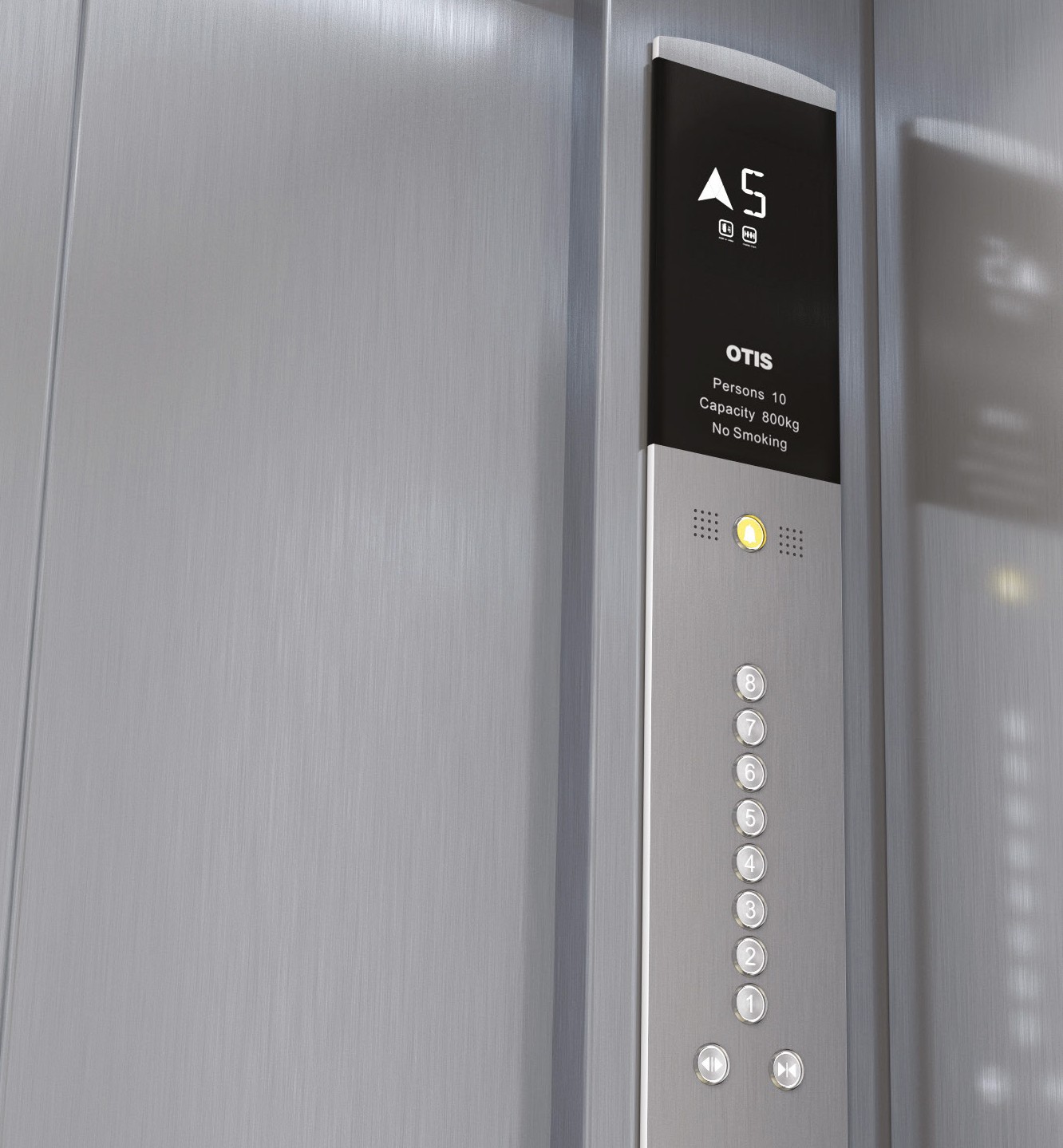 Hoistway Access
NOT ALL KEY SWITCHES ARE AVAILABLE IN EVERY  STATE. THE AVAILABILITY OF KEYS IS DEFINED BY  A17.1
Allows the maintenance examiner to  inspect the elevator from the car top.  This feature should also be used by  building personnel to take the elevator  out of service for events such as  cleaning or when a problem occurs. Use  key marked "UTH"
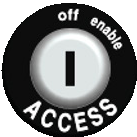 Run/Stop key switch
Turns the elevator off. This function should  not be used by building personnel since it  will generate a service interruption message  if the elevator is on ‘Remote Elevator  Monitoring’. Use key marked "UTE"
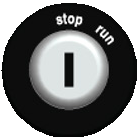 Cab ventilation fan key switch
Toggles the fan on and off. Key is  marked "UTB"
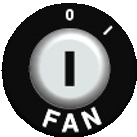 Independent Service key switch
Normally used by building personnel for  deliveries when exclusive use of the elevator  is needed.
Communication Failure key switch
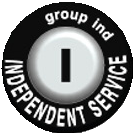 This feature will silence an alarm that is  initiated when the phone line in the  elevator is not communicating.
Key is marked "UTB"
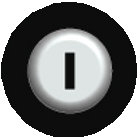 This feature removes the elevator from  normal operation and bypasses all hall calls.  To start car, register a call on a car button and  hold the ‘door close’ button until the doors  are fully closed. Key is marked "UTA"
SES Fireman’s Recall Operation key switch
This feature is for Fire Department use  ONLY. See enclosed Fireman’s Recall  instruction page. Key marked "FEOK1"  (Or UTF, UTH, BFD1, YALE 3502
depending on jurisdiction)
lf you have a service cabinet in lieu of individual key  switches, your service cabinet key may be "UTB"
or same as SES key
Cab ceiling light key switch
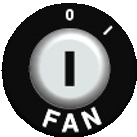 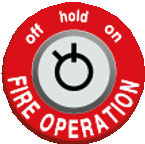 Key is marked "UTB"
05
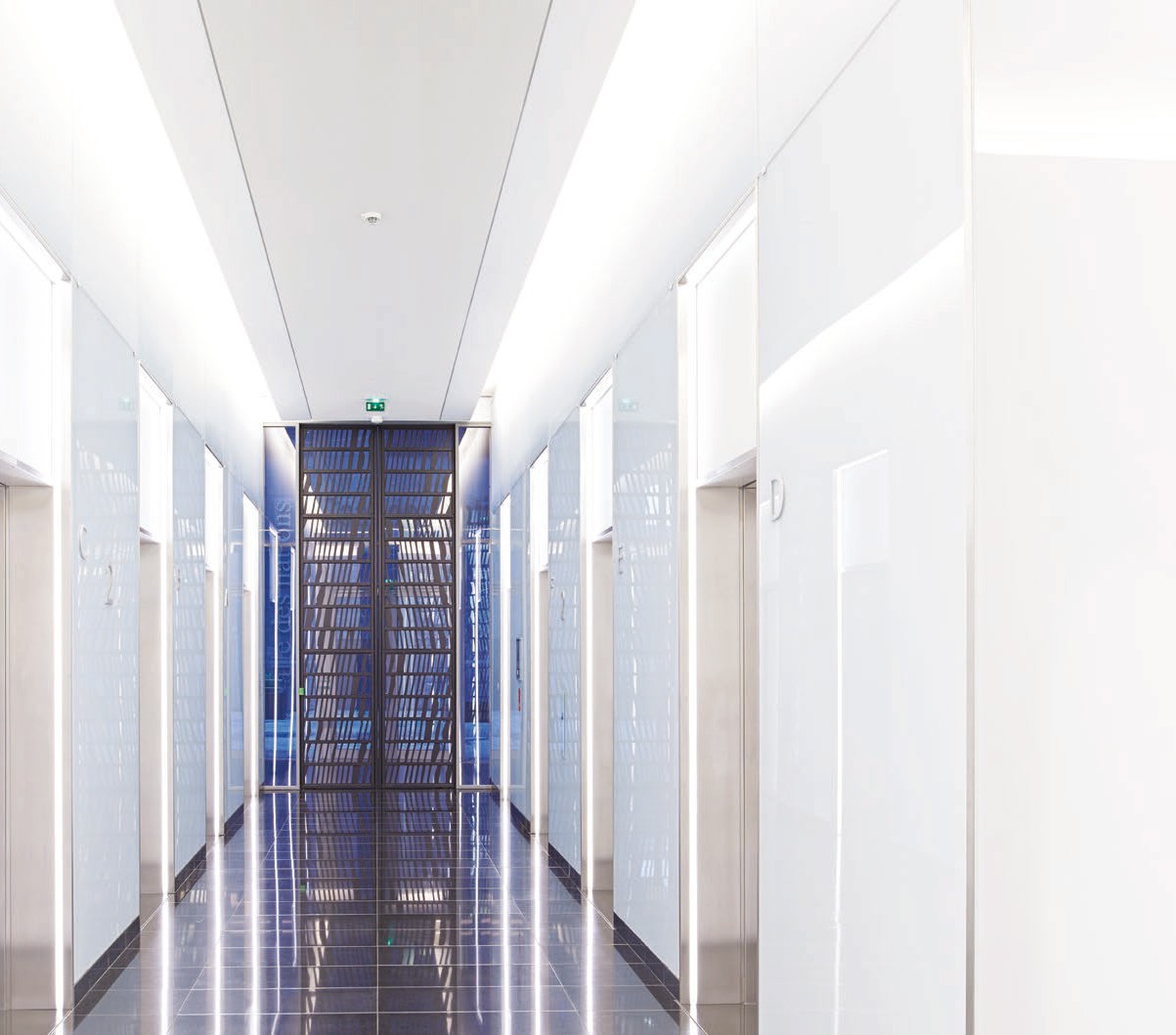 Independent Service Operation
Independent  Service Operation
Have you ever begun to load your elevator with materials  then turned around to gather more items only to find that  the elevator doors closed and now your belongings are  traveling without you to another floor?

The Independent Service key switch is for scenarios such  as this. Actuation of the Independent Service switch of a  particular elevator will remove that car from normal group  operation, permitting it to respond only to calls registered  on car buttons.

SAMPLE APPLICATIONS:

Hotel event setup/tear down.

Condo/Apartment tenant  move-in/out.

School move-in/out: new desks and classroom  equipment during the summer months and  student housing transitions.

Nursing home where the elevator is used to load  multiple carts for daily food services.

Building renovations where the elevator is needed  to move materials for various contractors.
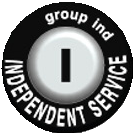 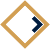 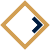 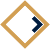 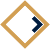 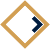 06
Independent Service Operation
CAN I USE THE STOP SWITCH?

Yes, however do you want to leave your one and  only stop switch key in the hands of various users?  They will need the key to constantly turn the car on  and off with each load. With Independent Service,  you can activate the switch, remove the key and  teach the users how to properly operate the  elevator in Independent mode.
KEEP A LOG

We recommend that when loaning out the UTA key  you keep a log of all users to ensure it is returned.
07
Special Emergency Service
Special Emergency Service
TESTING OF THE FIREFIGHTERS’ SERVICE FEATURE
The elevator code requires that you test the Firefighters’  Service monthly to ensure the proper function of Phase I  recall and a minimum one-floor operation on Phase II. You  must keep a written record of the test on the premises.*
TO ACTIVATE PHASE I
FIREFIGHTERS’ SERVICE
Your elevator is equipped with a special
fire-emergency operation, which (1) removes the  elevator(s) from service in the event of a fire, and (2)  allows the operation of elevators by trained  emergency crews.

HERE’S HOW FIREFIGHTERS’ SERVICE WORKS:

PHASE I is initiated by smoke detectors located in the  elevator lobbies, machine rooms and some hoistways.  You can also manually initiate this phase by turning a  main lobby key switch to the "ON" position. When  Phase I activates, all elevators in the group return
non-stop to the lobby and park with their doors open.  This ensures that no one is trapped in the elevator and  makes cars available for use by emergency crews, as  explained under Phase II.
*In jurisdictions as applicable
08
Special Emergency Service
TO ACTIVATE PHASE II
Note: If the lobby smoke detector senses a fire at the  designated or main floor, the elevator system  automatically sends the cars to an alternate floor, where  they remain parked with the doors open. If the key switch  is turned to the "BYPASS" position, the system will  bypass the smoke-detector status. This would be used in  the event of a faulty smoke detector. The "OFF" position  is the normal position for this switch.
PHASE 2 permits trained emergency crews to operate the  elevators. These crews may control elevator functions  directly from the car by using a key switch in the
car-operating panel. Emergency crews can hold the car at  any selected floor, or return it to a designated floor for  use by others.
09
Special Emergency Service
10
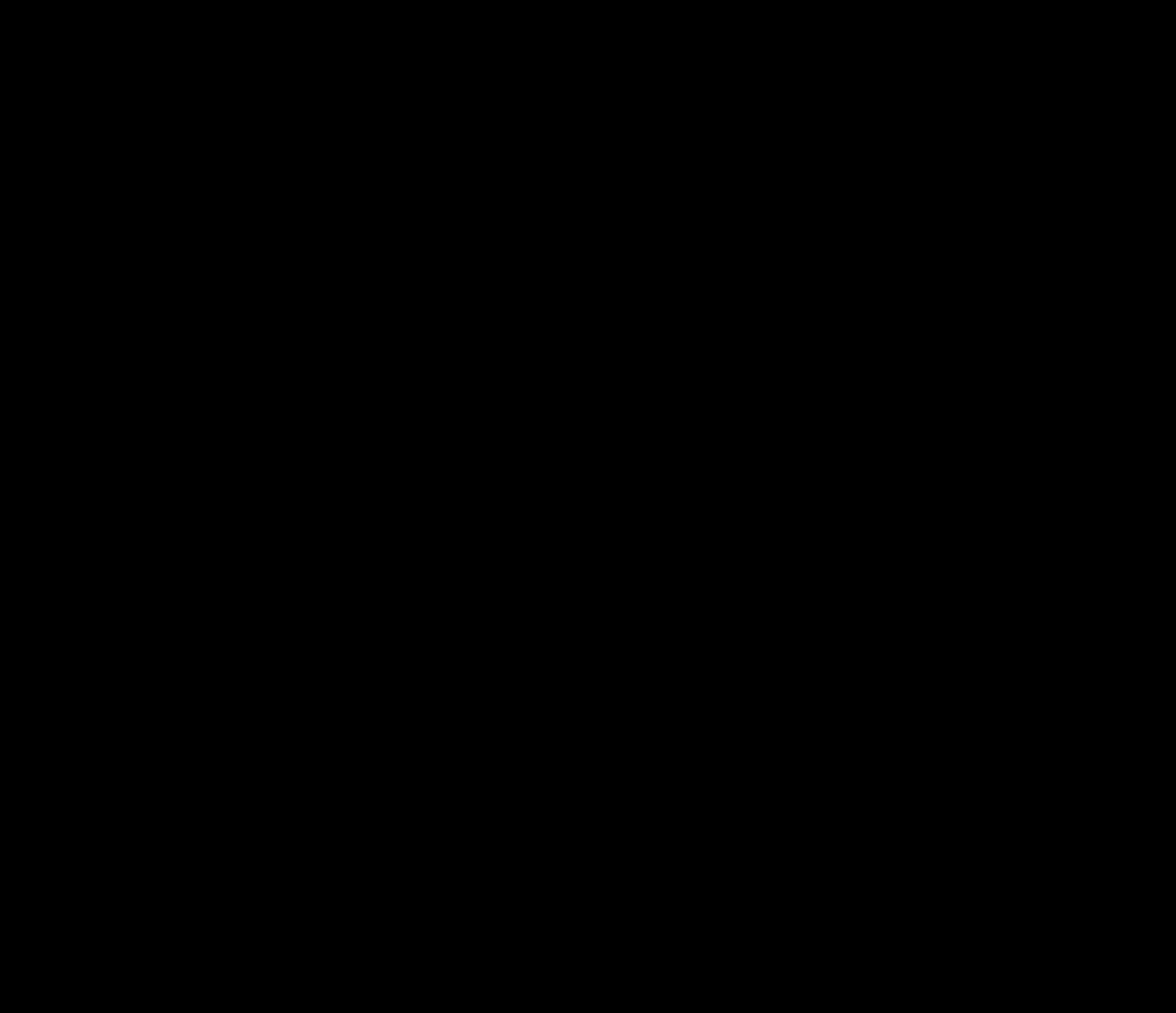 Emergency Procedures
EMERGENCY REMOVAL OF  PASSENGERS FROM ELEVATORS
Emergency Procedures
Ask the passenger(s) to make sure that the red  emergency stop switch is in the "Run" position.
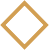 It is best to contain a "trapped" passenger within the cab  until trained personnel can remove them. Door restriction  devices prevent the passenger from opening the car door  when the car is not at or near floor level; the top  emergency exit cannot be opened from within the car,  etc. This helps to prevent injuries (or death) which can  occur when well-meaning, but untrained people try to  extricate themselves, or others, from stalled elevators.
Therefore, we recommend the following procedure in the  event of a passenger trapped in an elevator.
Your elevator equipment has many built-in safety features  that reduce the risk of personal injury and property  damage in the event of malfunctions or disasters;  however, your building staff still plays a vital role in  directing occupants to safety, by monitoring equipment,  and operating controls that initiate emergency features.
Call Otisline® (see Placing a Service Call). Inform  the Customer Service Representative that people  are trapped in the elevator. Entrapments receive  priority service.
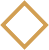 Give your customer service representative a phone  number where you can be reached should they  need to contact the building.
The next few pages describe the following important  safety features. Please familiarize yourself with these  features.
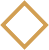 Note: This is a potentially hazardous operation and  should only be performed by trained personnel. We  strongly recommend that neither you nor your building  staff attempt to free trapped passengers.
Do not call '911' unless it is an emergency. There  have been instances where considerable damage  was done to an elevator by non-elevator personnel  attempting to remove a passenger from an elevator  when the situation was not an emergency.
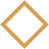 Fireman's Recall Service
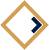 Record of Monthly/Quarterly Testing of  Firefighters' Service
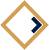 Communicate with the passenger, reassure them  they are safe as long as they do not panic or try to  open the doors, and that there is plenty of air in the  car. Stay in communication with them until they are  rescued. Communication can be by either the  standard communication system to the car, or by  locating the elevator in the hoistway and  communicating verbally through the doors.
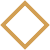 National elevator codes (ASME/ANSI A17.1 and  CAN/CSA-B44) require that your hoistway doors be  equipped with an "emergency unlocking device,"  which can be operated with a special key. This key  will open the hoistway (outside) doors and permit  removal of trapped passengers. The key is included  in this binder. This key should only be used by  trained individuals.
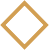 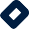 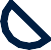 IN CASE OF FIRE
USE EXIT STAIRS
Ask the passengers to push the door open button,  as sometimes the elevator is floor level and the door  will open.
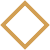 11
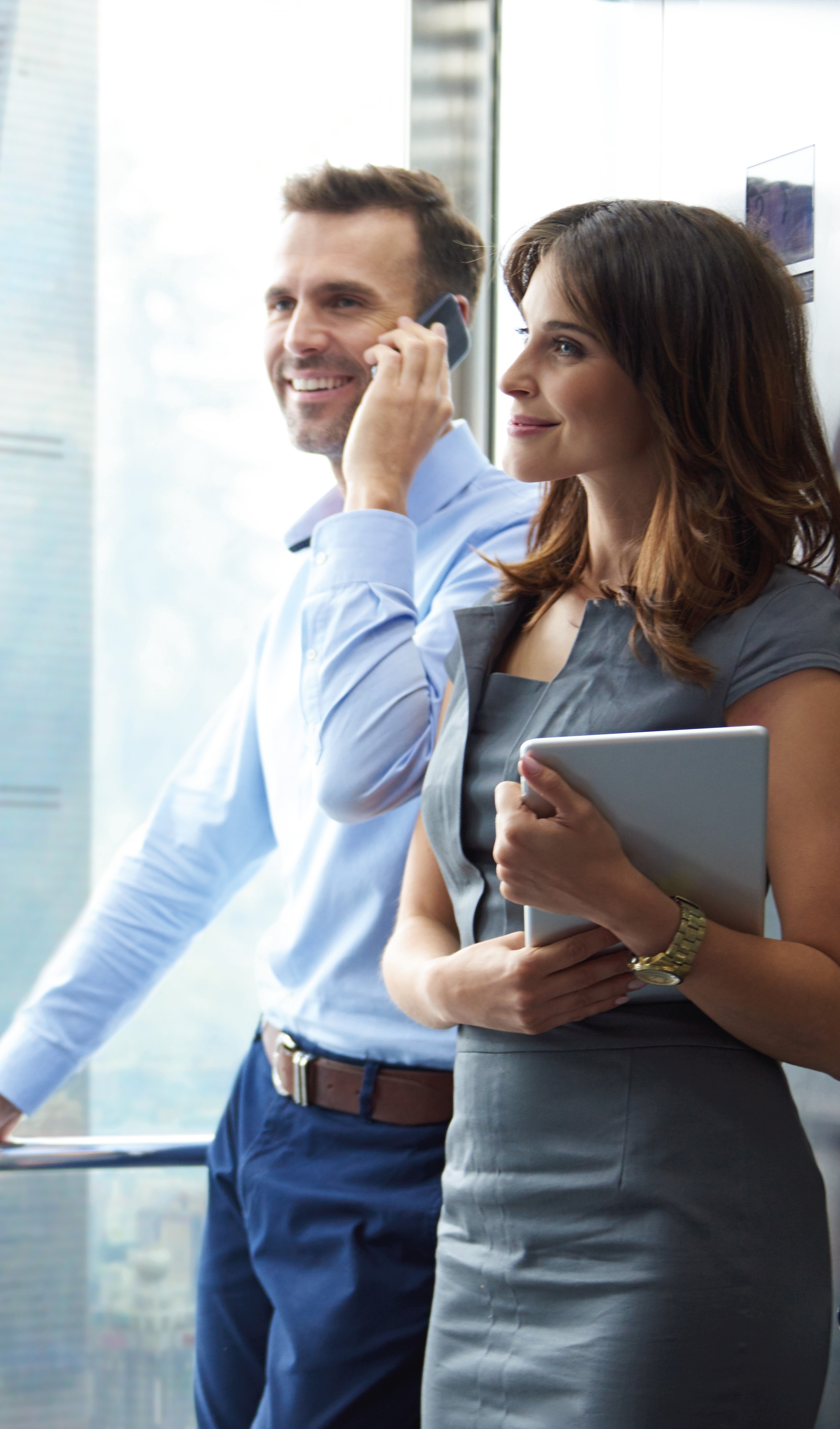 Care and Maintenance
Care and Maintenance
CAB ENTRANCES AND FIXTURES ARE  FINISHED IN A WIDE VARIETY OF  DESIGNS AND MATERIALS
Durability and ease of maintenance, as well as bright,  colorful appearance, have guided the development of  finishes that will not only stand up under heavy wear  inflicted by the riding public, but can also provide the  aesthetic people expect.
Passenger elevators in office buildings use the  popular plastic laminates for wall paneling,  preferably with removable panels that can be easily  replaced in case of damage. Materials used in  elevator finishes are selected not only for their  attractive appearance, but also for easy  maintenance. Finishes must receive proper upkeep  to retain a quality appearance.
Today’s popular elevator finishes are available in  bronze, stainless steel, plastic laminates, vinyl  laminated on steel, wood, fabrics, and natural  components.
Otis experience in fabricating and maintaining cabs,  entrances, and fixtures is summarized in the  following recommendations for the care and  cleaning of a broad range of materials.
Aesthetic and functional requirements determine cab,  entrance, and fixture materials and finishes. For  example, service elevators often require stainless steel  satin finishes or rigidized and other durable materials.
OTIS FINISHES HAVE BEEN SELECTED TO COMPLEMENT AND  ENHANCE EVERY INTERIOR DESIGN SCHEME
12
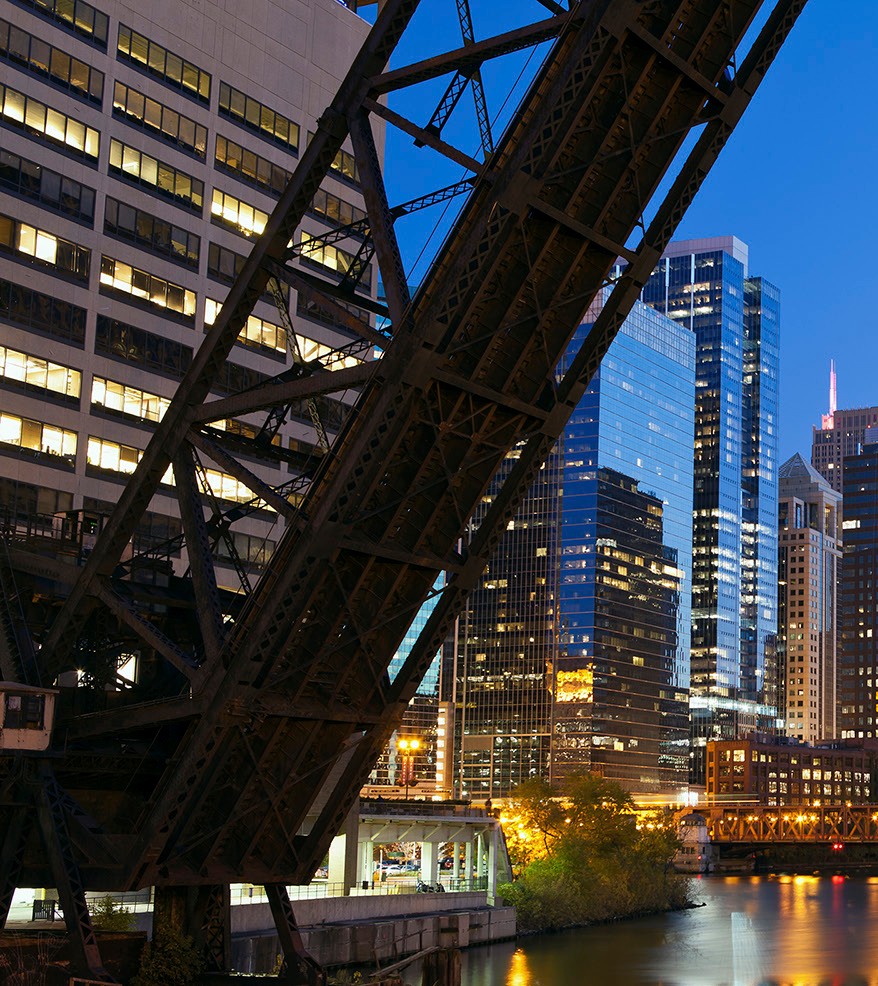 Care and Maintenance
STAINLESS STEEL - MIRROR  FINISH
WALL FABRIC
CLEANING
Weekly cleaning with a soft cloth and periodic  cleaning with warm water and mild soap are usually  sufficient to remove superficial dust and dirt. For  stubborn areas, such as finger marks, smudges, etc.,  the use of a soft bristle brush is recommended.
CLEANING
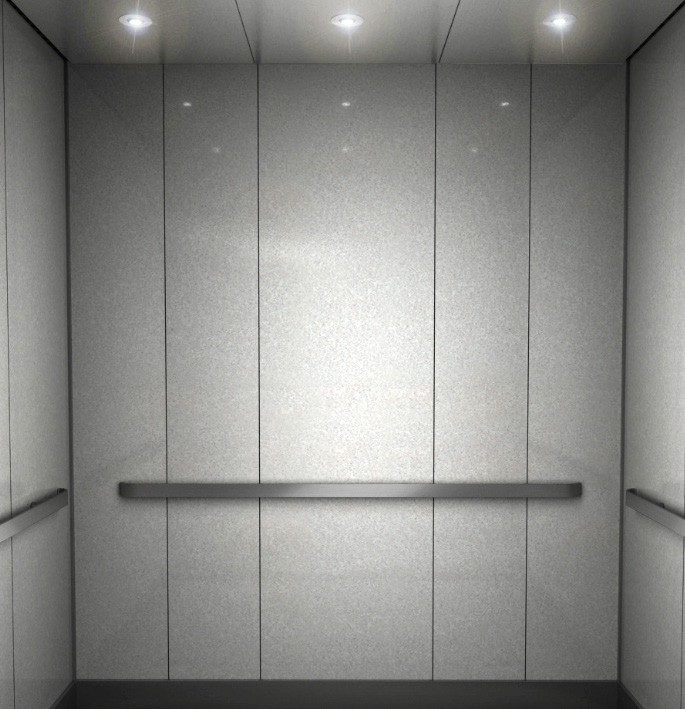 This highly reflective, contemporary finish should  be dusted frequently and washed with mild soap  and warm water.
Blemishes caused by oil, tar or grime can be  removed with a cleaner by rubbing with a soft  cloth to avoid scratches.
Most liquid cleaners and detergents available on the  market today, when used according to their labels,  have been found to be safe and effective for Otis  standard fabric cleaning.
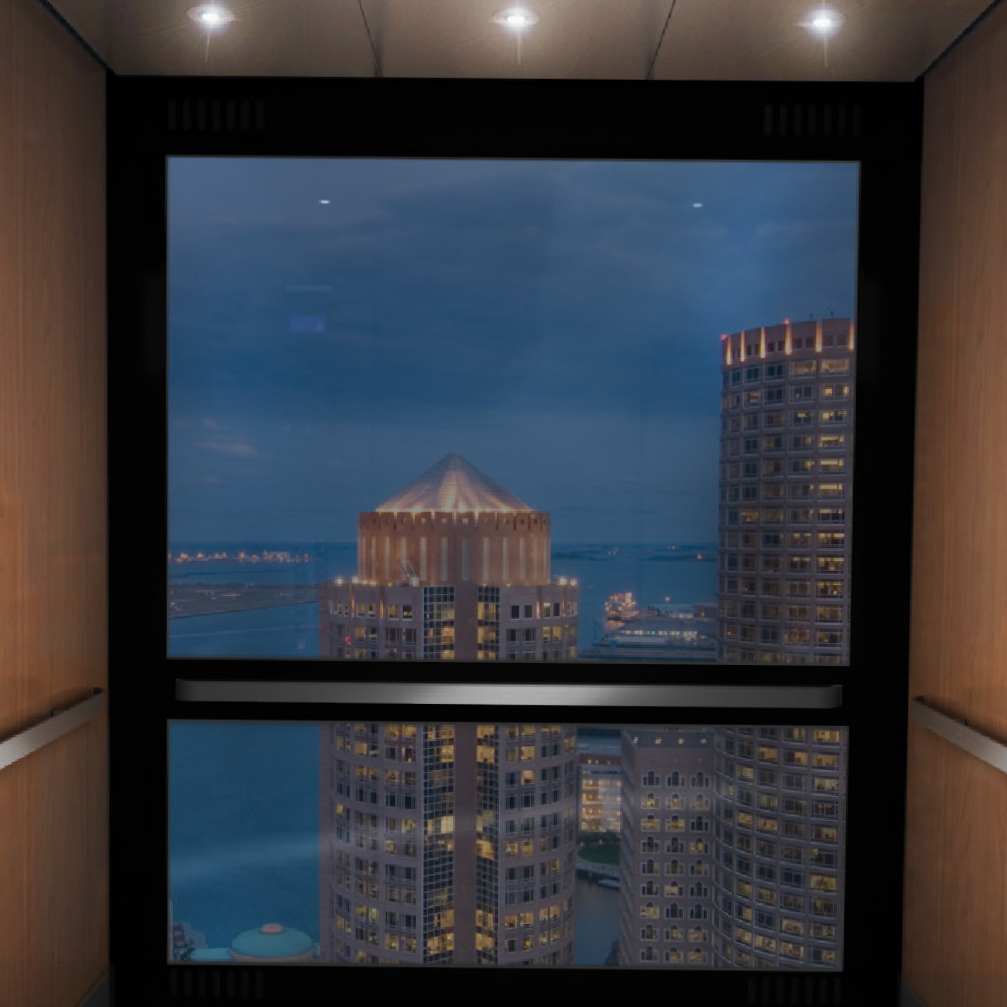 POLISHING
In all cases, however, rinsing with a clean, damp  cloth is recommended to ensure no residue remains  in the fabric. Since abrasive cleaners could mark or  dull fabrics, these should not be used. Use of a  flammable cleaner may void the flame tests required  for A17.1 code compliance.
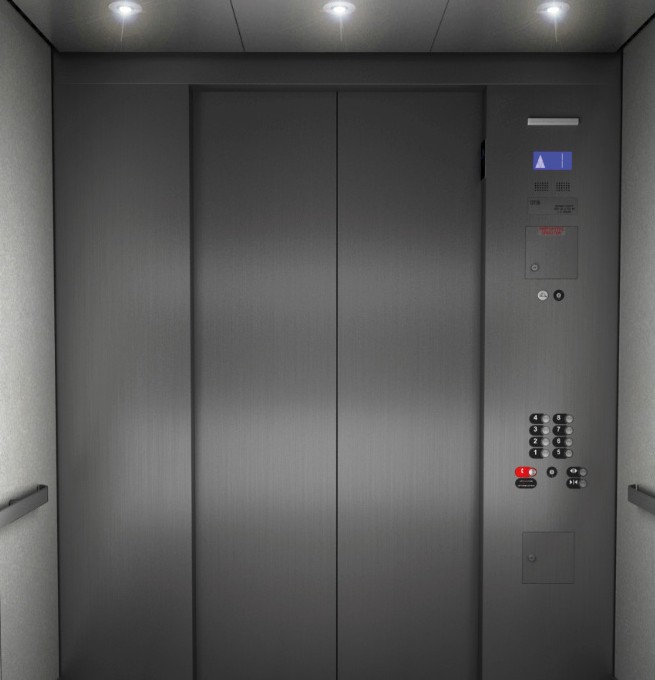 This finish should be buffed using a soft, clean  cloth with a vertical movement only, not circular.
SCRATCH REMOVAL
Scratches should be removed by professionals  only.
CAUTION!
Prior to using any chemical
(e.g., cleaning agent, paint, solvent) review the  Material Safety Data Sheet (MSDS) which comes  with the product and the product label. Follow  these written instructions to avoid all hazards  associated with these materials
ON-SITE PROTECTION:
WAXING AND OILING
On non-lacquered, stainless-steel finishes, you  can use a light coat of silicone or furniture wax to  prevent fingerprints.
13
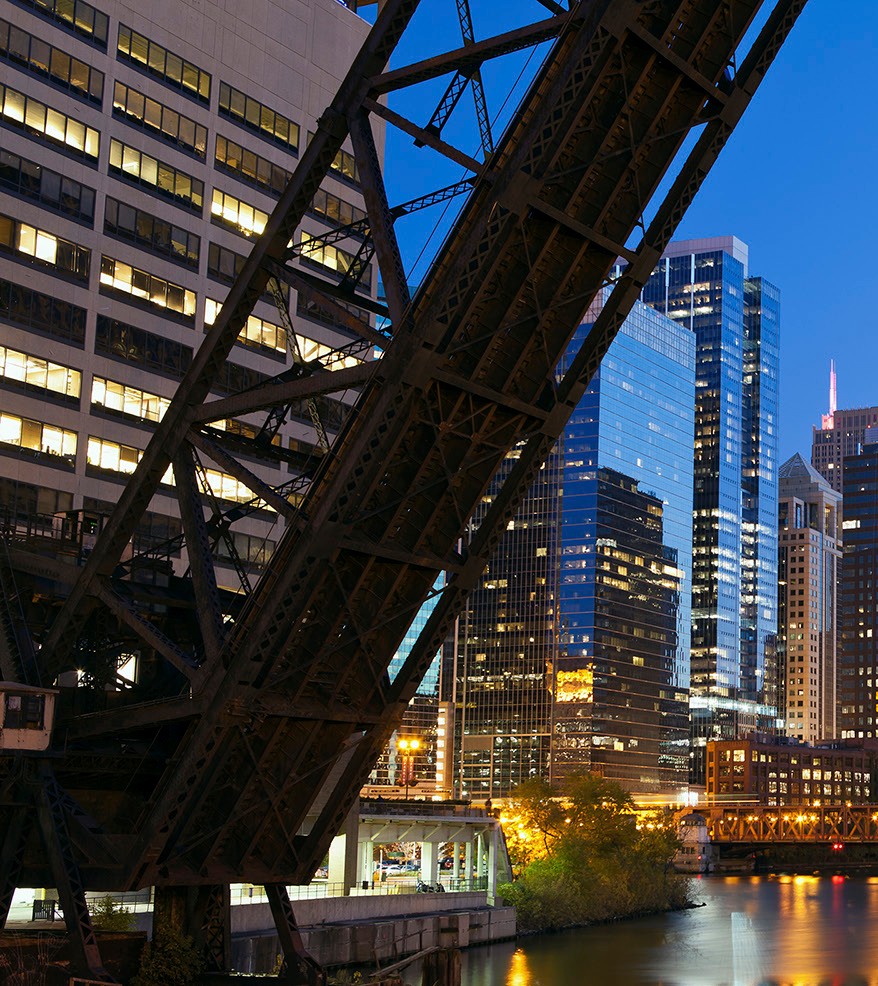 Care and Maintenance
SCRATCH REMOVAL
If normal cleaning does not  remove scratches, it may  be necessary to resort to  sanding. This work is best  performed by a metal  finishing professional.
STAINLESS STEEL - MIRROR  FINISH
PLASTIC LAMINATE
CLEANING
This flexible, attractive finish, available in a  variety of colors and simulated wood grains,  should be dusted frequently and washed with  mild soap and warm water to remove grime.
CLEANING
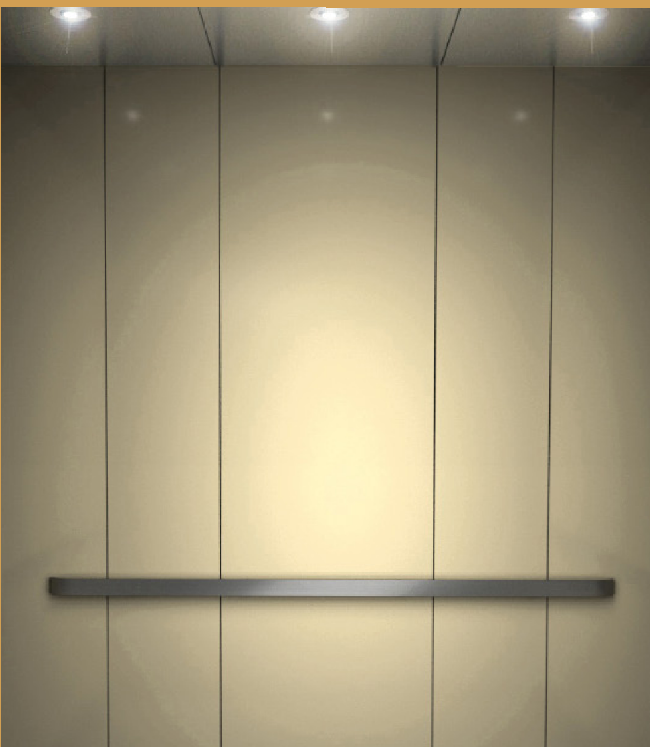 This soft, contemporary finish should be dusted  frequently and washed with mild soap and warm  water. Blemishes caused by oil, tar or grime can be  removed with Simple Green® or a similar nonabrasive  household cleaner by rubbing in the direction of the  grain with a soft cloth to avoid scratches.
Sandpaper with grits of  #80, #120 and #180 may  be used with mineral oil.  Start with the finest grit,  #180, and proceed to the  coarsest required to  remove the scratch. Then  revert to the finest grit,  followed by Scotchbrite®  and oil finishing as  described above. Always  rub with the grain.
Washed surfaces should be rinsed and dried  thoroughly. Hard rubbing or abrasive material  should not be used.
POLISHING
BAKED ENAMEL
This grained finish can be polished with a  Scotchbrite® type-A pad soaked with lemon or  mineral oil and rubbed lightly in the direction of the  grain or sanding lines. The surface should be wiped  dry using a soft, clean cloth.
TOUCH UP
Touch-up paint can be  obtained by contacting the  Otis factory through your  account manager. Paint is  supplied in half-pint cans  for any baked enamel color  furnished by Otis. Surfaces  should be thoroughly  cleaned and dried before  applying paint.
CLEANING
This rugged, attractive  finish is available in a  wide variety of colors and  should be dusted  frequently and washed  with mild soap and warm  water. Oil, tar and grime  can be removed with a  cleaner by rubbing with a  soft cloth to avoid  scratches.
ON-SITE PROTECTION:  WAXING AND OILING
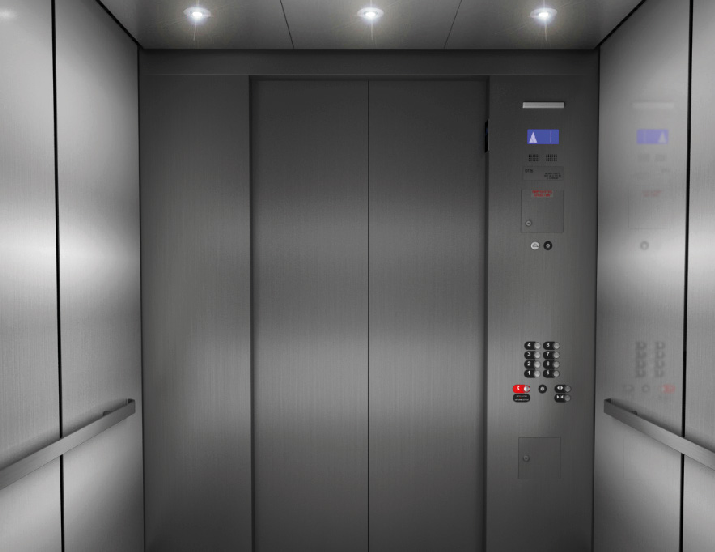 On non-lacquered stainless steel, a light coat of  silicone or furniture wax can be used to prevent  fingerprints.
14
REM
OTIS ONETM
REAL-TIME SMART
SERVICES DESIGNED FOR YOU
TURNING DATA INTO ACTION
EXPERIENCE CONNECTED  SERVICE,POWERED BY THE  INTERNET OF THINGS
SOFTWARE ENABLE SERVICE
Ready for tomorrow and beyond
Like technology ecosystems before it, the  Otis ONE™ platform is designed to evolve.  Powered by the internet of things, machine  learning and cloud connectivity, future  updates are only a download away. And as  we invest in more tools, services and  functionality, you can select from a menu of  add-ons that make sense for your building  and needs
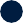 Using smart, internet of things (IoT)  technology, Otis ONE™ brings you and  your passengers the next generation of  service. With 24/7 real-time, connected  service combined with our foundational  historic data your elevator experience will  be transformed as you receive new insights.  Transparent, proactive, predictive: this is  Otis ONE™.
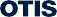 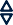 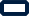 Cloud-based data  analytics
Informed  mechanic
Advanced 24/7  monitoring of critical  elevator systems in  cab, machine room,  hoistway and pit
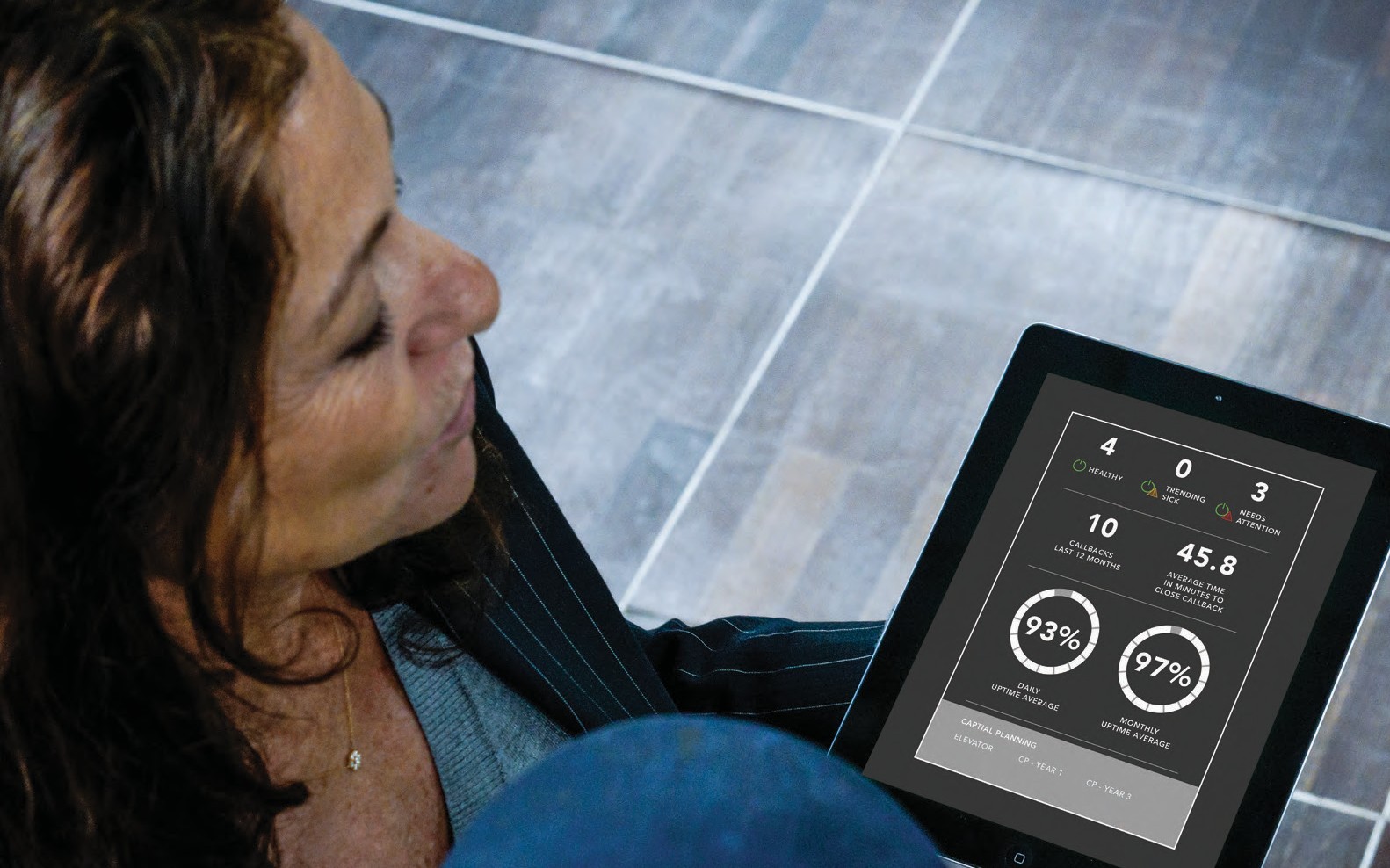 Improve elevator performance

View real-time elevator status

Reduce service disruptions with  predictive insights
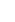 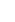 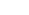 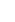 Building manager tracks  elevator performance and  service delivery in Customer  Portal
Drive faster resolution times for a  quicker fix with informed mechanics
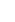 15
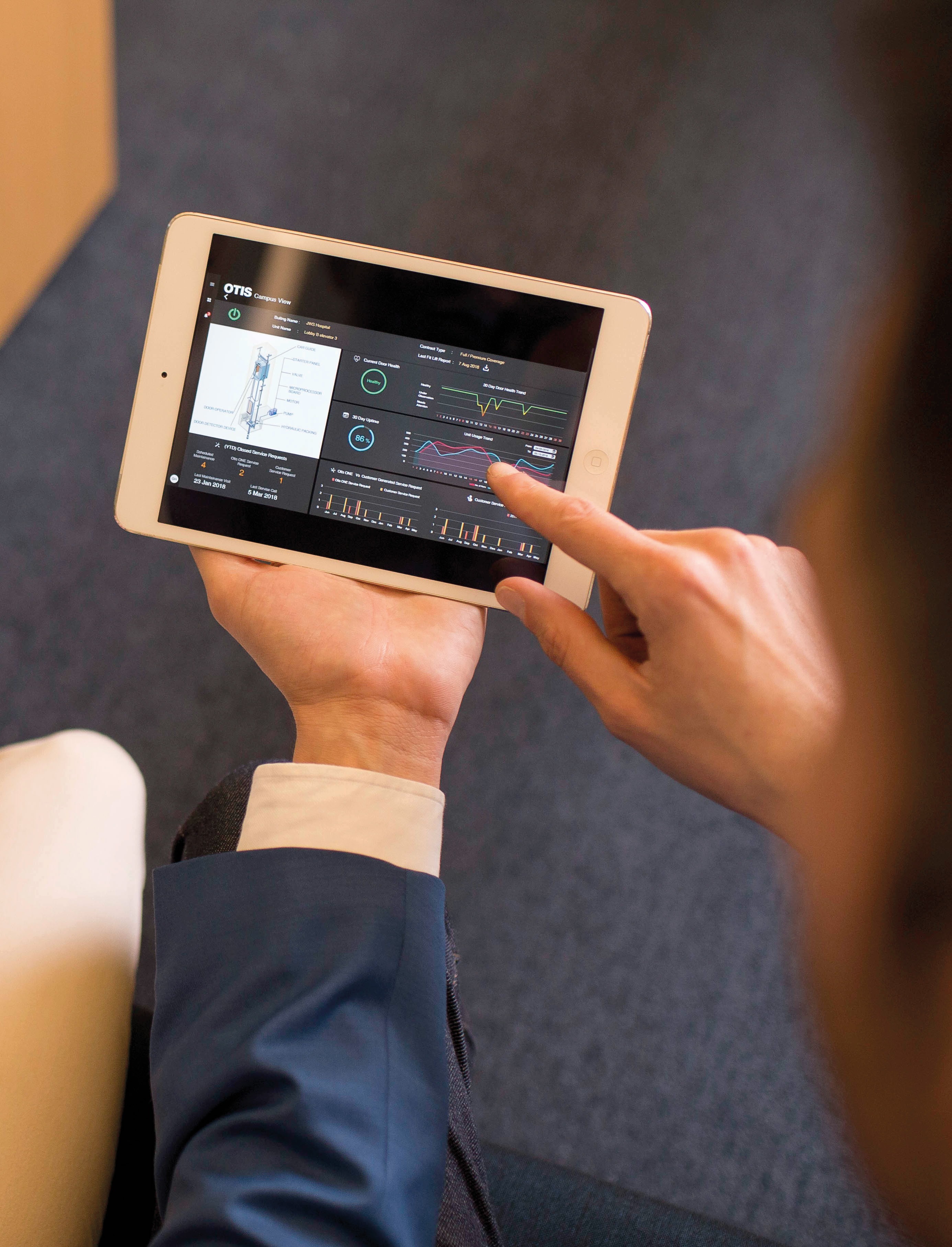 eService
eService
SIMPLIFY DAILY TASKS TO HELP MANAGE YOUR ENTIRE  PORTFOLIO


OUR CUSTOMER INTERFACE,  REDESIGNED WITH YOUR NEEDS  IN MIND

eService is your customer portal, accessible  anytime from your computer, tablet or mobile  device. Use it to manage your entire elevator,  escalator and moving walkway portfolio. It has  been designed to simplify your daily tasks.
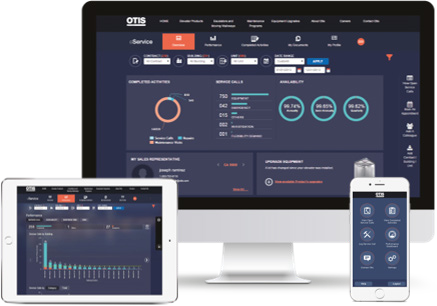 CONVENIENT
Pay bills online and access other  personalized data through one simple  performance dashboard.
INFORMED
Get real-time notifications about and  access to a complete history of activities  of your equipment.
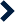 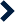 MOBILE
Time-saving tools designed to keep you  up to date on the status of your  equipment wherever you are.
ORGANIZED
Review records and other important  service documents.
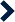 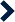 16
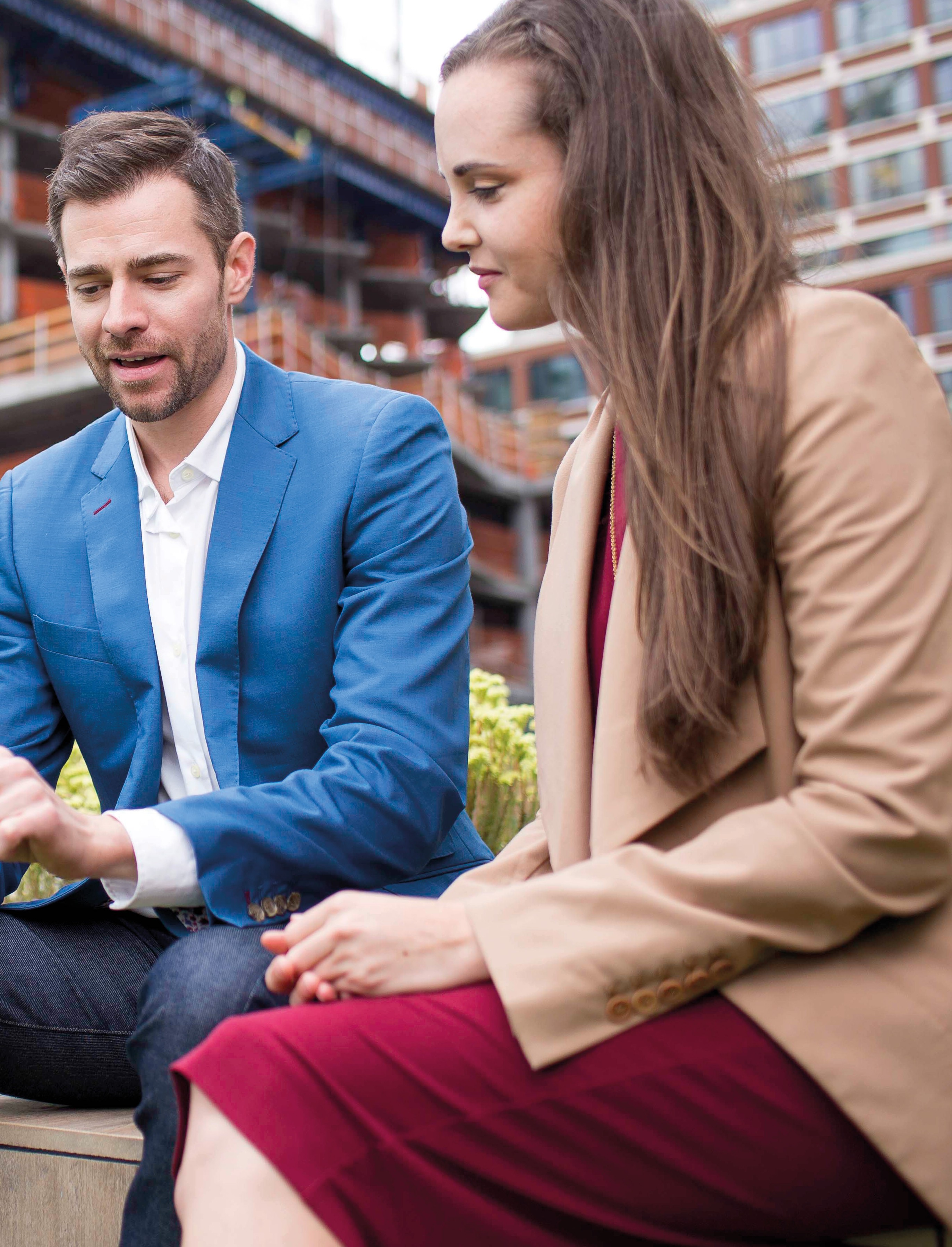 eService
HOW CAN I CONNECT TO  eSERVICE?
WHAT CAN I DO WITH OTIS  eSERVICE?
eService gives you quick and easy access to your  recent elevator activity. With eService, you can:
The eService web interface is  compatible with computers and  tablets. The Otis eService Mobile  app is available for Apple, Android  and Windows smart phone devices.  eService is the most convenient way  to manage your portfolio wherever  you are, whenever you want.
Stay up-to-date with your elevator service  history and performance data
Place a service call
Check and pay your invoices  Add a colleague
Book an appointment or contact Otis
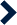 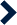 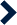 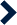 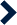 HOW DO I LEARN MORE OR GET  HELP?
HOW DO I GET ACCESS TO  eSERVICE?
If you have not activated your account, go online to  http://eService.Otis.us and click on "Sign Up." Fill out  and submit the simple request form, and you will  receive a confirmation email once your account is  activated. you are now ready to discover the benefits  of eService.
You can contact your Otis Sales  Representative directly or for help:  eServiceRequest@otis.com
If you already have an Otis eService account, use your  email address and password. If you forget your  password, you can click the link to have a new one  sent to your email address.
17
Accessories
EASY-TO-ORDER ACCESSORIES AVAILABLE TO OWNERS
SPARE KEYS
SECURITY SYSTEM
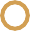 Can’t find your keys or need more? We have  replacement keys for firefighters’ service,  independent service and priority service.
Restrict unauthorized access to your building  elevator. Using a keypad, card reader or  proximity detector, Otis security systems  help protect tenants from intruders.
ENTRANCE GUARD PROTECTION PADS
Prevent damage to elevator doors,  entrances and hoistways while transporting  heavy equipment or freight.
ELEVATOR CERTIFICATE FRAMES
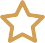 EMERGENCY-POWER AND  EMERGENCY-RETURN OPERATION
DROP KEY
Mount your certificate of operation in our  stainless steel certificate frames. The frames  can be easily installed vertically or  horizontally in the elevator cab.
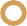 A drop key, which opens the hoistway  doors, is required to be kept on site if one  is not present , a key can be ordered  through Otis. The hoistway should be  accessed only by elevator or Emergency  personnel.
Prevent passengers from being trapped  during a power outage. Otis
emergency-power systems allow the elevator  to operate during a power loss.
SAFETY SIGNS
ELEVATOR CAB PROTECTIVE PADS
Inform the public about safe riding  conditions and what to do during  emergency situations. We have safety signs  in many finishes, including stainless steel  and bronze.
Protect your investment. Purchase protective  pads to prevent damage to your elevator-cab  interior from wheelchairs, mail carts,  stretchers or misuse. The pads can be  installed easily using hooks that hang from  the wall panels.
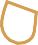 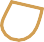 18
Built on a legacy of innovation, Otis
invented the elevator safety brake in
1852, giving rise to the modern city and  forever changing how people connect  and thrive in a taller, faster, smarter
world.

Today, we’re the world’s leading
elevator and escalator manufacturing,  installation and service company. We  can be found in many of the world’s
most recognizable buildings, as well as  the busiest transportation hubs and
retail centers – we’re everywhere
people are on the move. With a global  maintenance portfolio of more than 2  million elevators and escalators,
approximately 2 billion people are  moved by our products every day.

Headquartered in Connecticut, USA,
Otis is 68,000 people strong, including
40,000 field professionals, all committed  to meeting the diverse needs of our
customers and passengers in more than  200 countries and territories worldwide.

For more information, visit
www.otis.com and follow us on
LinkedIn, Instagram, Facebook and  Twitter @OtisElevatorCo.
otis.com
© 2021 Otis Elevator Company
www.otis.com